Disability Certification in Psychiatry
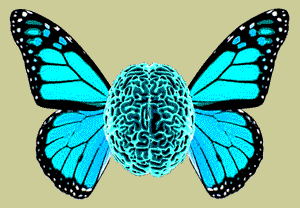 BY
DR. PRADEEP SHARMA
HOD & SUPERINTENDENT

PSYCHIATRIC CENTRE, SMS, JAIPUR
What Is Autism?

Lifelong Neurodevelopmental condition.
Affects, among other things, the way an individual relates to his or her environment and their interaction with other people.
‘Spectrum' describes the range of difficulties that people on the autism spectrum may experience and the degree to which they may be affected.
Particular difficulties in some or all of the following areas: 

Communication 
Social interaction 
Imagination
( Presence of restricted interests and activities)
TRIAD OF IMPAIRMENTS
[Speaker Notes: Autism is a lifelong developmental condition that affects, among other things, the way an individual relates to his or her environment and their interaction with other people. The word 'spectrum' describes the range of difficulties that people on the autism spectrum may experience and the degree to which they may be affected. They display particular difficulties in some or all of the following areas: communication  social interaction  imagination These areas are commonly referred to as ‘the triad of impairments’.]
Spectrum of Autism
Self-Absorbed
Quirky
Social
Aggressive, 
Destructive
Odd
Behavior
Non-Verbal
Highly Verbal
Communication
Awkward
Agile
Motor
Hyposensitive
Hypersensitive
Sensory
Profound Intellectual Disabilities
Gifted
Measured I.Q.
3
.
[Speaker Notes: The following table shows relationships between clinical terms and their sources]
EVALUATION AND ASSESSMENT FOR AUTISM

The National Institute for Mentally Handicapped (NIMH) developed the Indian Scale for Assessment of Autism (ISAA) for diagnosing and measuring the severity of autism in 2009.

It has 40 items divided under six domains – social relationship and reciprocity; emotional responsiveness; speech, language and communication; behavior patterns; sensory aspects and cognitive component. 

The items are rated from 1 to 5, increasing score indicating increasing severity of the problem.
A score of <70 indicates no autism, 
70-106 (mild autism), 
107-153 (moderate autism), 
and >153 (severe autism). 

It takes about 15 to 20 minutes for administration of ISAA. 

The ISAA was devised with the aim of quantifying the severity of autistic symptoms so as to enable measurement of associated disability.

Quantification of disability would help in getting disability benefits.
A symptom severity score of 70 in ISAA corresponds to 40% disability; 
71-88 (50%), 
89-105 (60%), 
106-123 (70%), 
124-140 (80%), 
141-158 (90%), 
whereas >158 (100%) disability. 

The subgroup of mild autism (70-106) has two different disability scores and the group with moderate autism (107-153) has different disability scores. A score of 153 would mean severe autism, but 100% disability benefits can be expected only if disability score is >158.
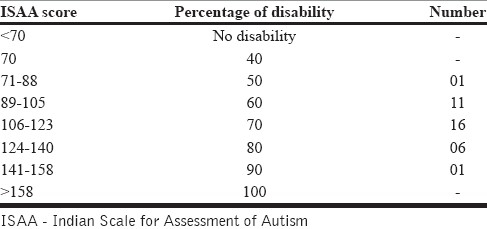 Disability Certification in Psychiatric Practice
Rehabilitation Committee of the Indian Psychiatric Society (IPS) came up with the Indian disability evaluation and assessment scale (IDEAS) in 2002. IDEAS was field tested in nine centers all over India and has now been gazetted by the Ministry of Social Justice and Empowerment, Government of India, as the recommended instrument to measure psychiatric disability.
 
Patients with the following diagnoses are eligible for disability benefits: 
1. Schizophrenia. 
2. Bipolar Disorder. 
3. Dementia. 
4. Obsessive Compulsive Disorder.
Duration of illness - = at least 2 years – the number of months the patient was symptomatic in the last 2 years (M12Y – months of illness) should be determined.
The IDEAS, evaluates disability in four areas (termed items in the scale), namely, Self care, Interpersonal activities, Communication and Understanding, and Work.

Each item is scored on a 5 point scale with a range of 0-4, i.e. from no (0) to profound disability (4). 

The total disability score is obtained by summing up the ratings on each item.

Global Disability Total Disability score +MI2Y score = Global Disability score (range: 1-20)
Percentages For the purpose of welfare benefits, 40% will be the cut-off point.

The scores above 40%  have been categorized as Moderate, Severe and Profound based on the Global disability score. 

This grading will be used to measure change over time. 

Score of 0 - No Disability = 0% 
1 -7 - Mild Disability = < 40 % 
8 and above = > 40 % 

(8 -13 Moderate Disability; 14-19 = Severe Disability;  20 = Profound Disability)
MENTAL RETARDATION 

A condition of arrested or incomplete development of the mind, which is especially characterised by impairment of skills manifested during the development period which contribute to the overall level of intelligence, i.e., cognitive, language, motor and social abilities.
Categories of Mental Retardation 
Mild Mental Retardation - The range of 50 to 69 (standardised IQ test) is indicative of mild retardation. 

Moderate Mental Retardation - The IQ is in the range of 35 to 49.
 
Severe Mental Retardation - The IQ is usually in the range of 20 to 34. 

Profound Mental Retardation - The IQ in this category estimated to be under 20.
Disability Assessment of Mental Retardation 

Assess the intelligent quotient (IQ). 

IQ to be assessed by using a standardized test like Binet Kamat Test, Alexander’s Pass Along Test, Koh’s Block Design test, Draw A Man Test, Sequin form board for children with MR aged above 5 years, Wechsler's Intelligence Scale. 

Calculate disability as follows: 110-IQ = Disability scoring. Example : If IQ is 40 the disability is 70% (110-40-70)
THANK YOU